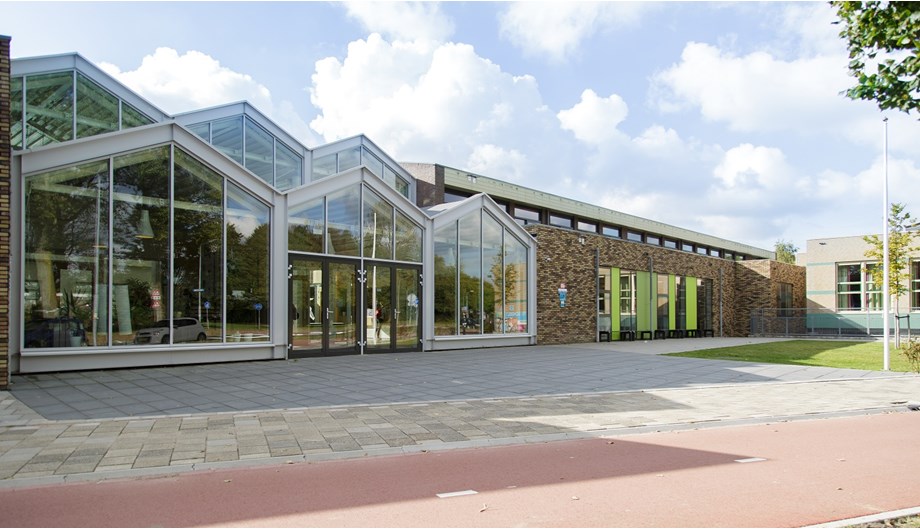 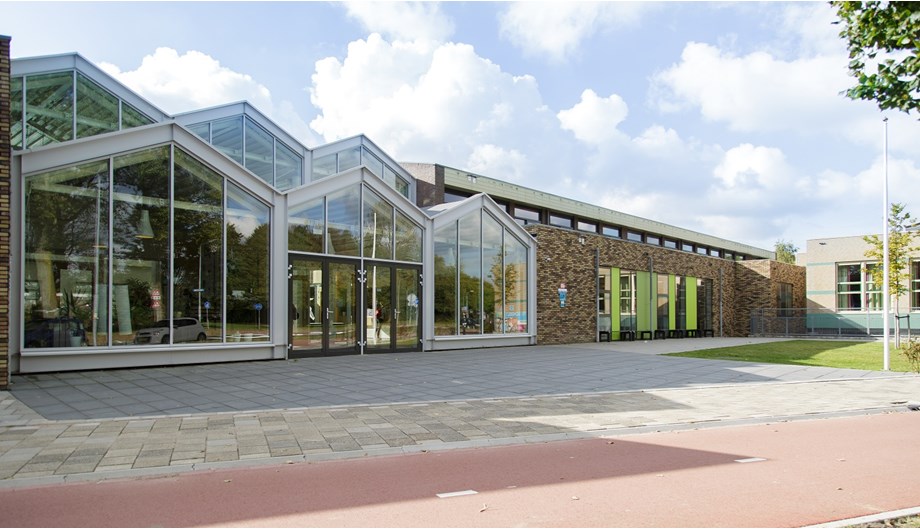 Informatie ouder(s)/verzorgers(s) van leerlingen uit groep 7 en 8
Dinsdag 16 januari
Vonk Castricum
1170 leerlingen 
Dit jaar 15 klassen leerjaar 1
4 leerjaren 
   (mogelijkheid tot een extra jaar)
4 leerwegen 
Profiel Groen
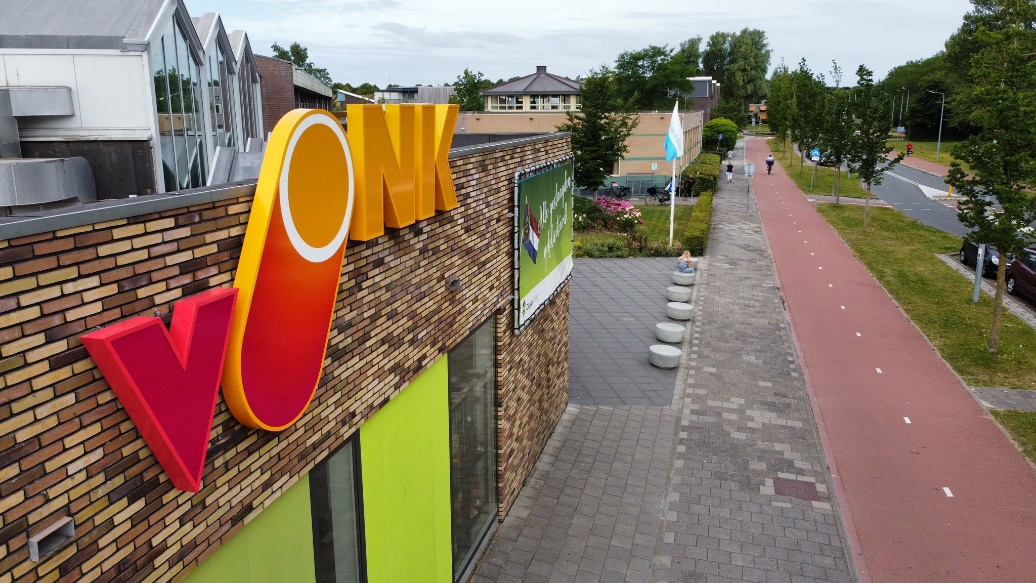 Wie en wat zijn wij?
[Speaker Notes: Voorstellen
Presentatie over onze school – leerjaren – leerwegen – profiel Groen ( voor het duidelijke verhaal van leerjaar 1 t/m mbo)
Presentatie over aanmelding en plaatsing
Vragen aan het einde van de presentatie – aanwezigheid team]
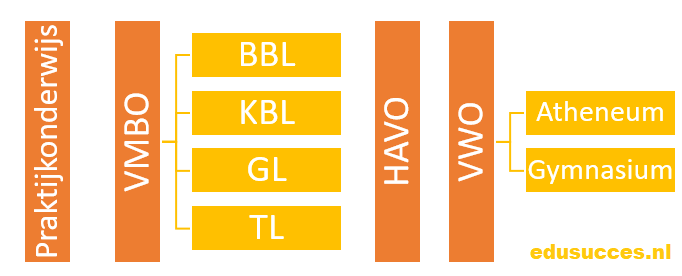 Welke leerwegen heeft Vonk Castricum?
Basisberoepsgerichte leerweg (BB)
 Kaderberoepsgerichte leerweg (KB)
 Gemengde / Theoretische leerweg (GL/TL)
[Speaker Notes: Soorten onderwijs
Binnen het vmbo 4 leerwegen]
VMBO Vonk Castricum
Basisberoepsgerichte leerweg
Kaderberoepsgerichte leerweg
Leerlingen zijn praktisch bezig
Kunnen meer theorie aan
Leerlingen zijn praktisch bezig
Leren door te doen
Extra stage in leerjaar 4
VMBO Vonk Castricum
Gemengde/Theoretische leerweg
Stapelen
Leerlingen zijn meer theoretisch ingesteld 
Alle leerlingen krijgen bij de diploma-uitreiking een GL-diploma; TL-leerlingen volgen 1 vak meer
Voor TL-leerlingen wordt TL-diploma aangevraagd dat ze na vakantie ontvangen
Een jaar langer op school om een diploma van een hogere leerweg te halen
Vooral voor bb-leerlingen
Voor instroom op niveau 3 van het MBO
Moeten aan eisen voldoen (gemiddeld een 7)
[Speaker Notes: Eind leerjaar 2 definitieve leerweg
Leerjaar 3 kiezen voor een vak extra]
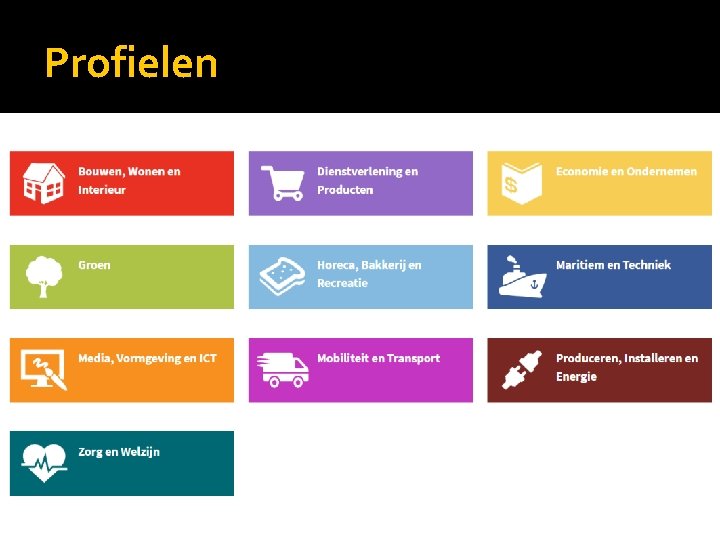 Profielen VMBO
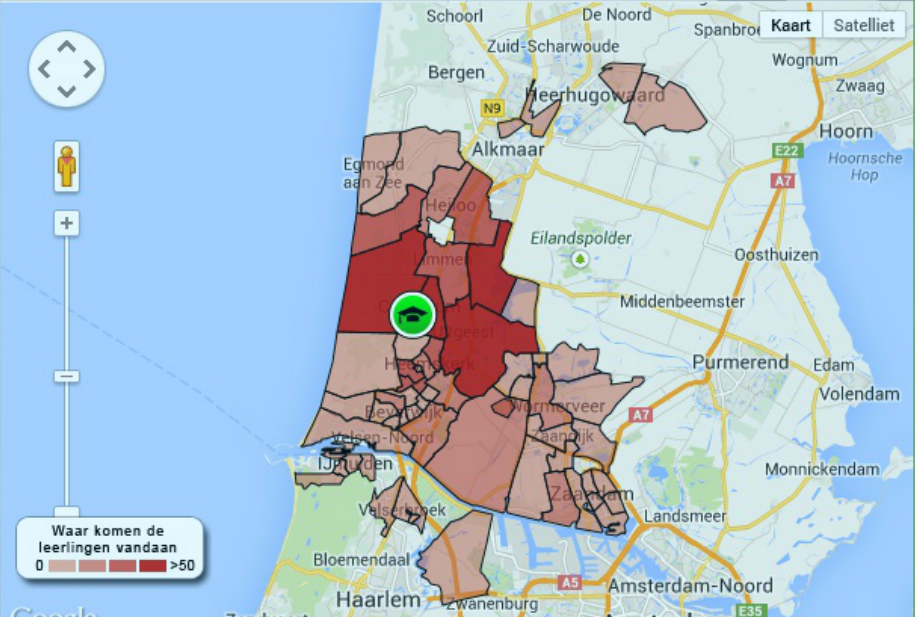 Waar komen onze leerlingen vandaan?
[Speaker Notes: Regionale functie – profiel Groen
Vonk bus: wettelijke bepaling; voor alle leerlingen vervoer regelen is niet mogelijk]
Praktijklessen Groen leerjaar 1 en 2(3 lesuren per week)
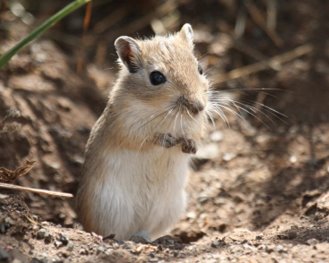 Oriëntatie Voeding
Oriëntatie Dier
Gezonde voeding
Het werken met en voor dieren
Oriëntatie Bloem
Oriëntatie Groen/Plant
Werken in de tuin en het kweken van planten
Hoe werkt het in de bloemenwinkel?
Praktijklessen Groen leerjaar 3 (examen CSPE)(8/4 lesuren per week)
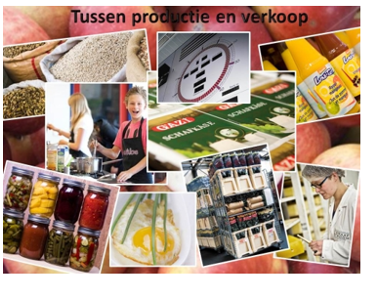 Tussen productie en verkoop
Groene productie
PM 1
Plant en (productie) Dier
PM 2
Voeding
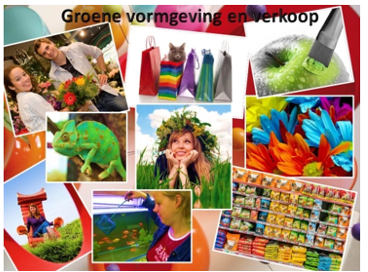 Vergroening stedelijke omgeving
Groene vormgeving en verkoop
PM 3
Groen en (gezelschap) Dier
PM 4
Bloem
Praktijklessen Groen leerjaar 4 (keuzevakken)(8/4 lesuren per week)
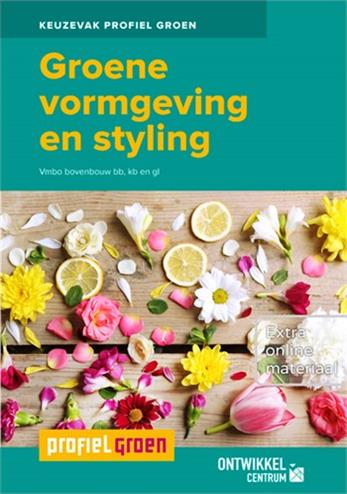 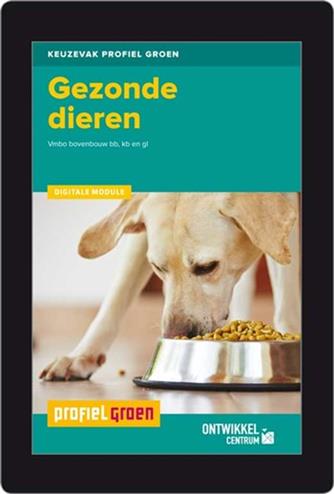 Groene zorg
Gezonde dieren
Houden van dieren
Bloemwerk
Groene vormgeving en styling
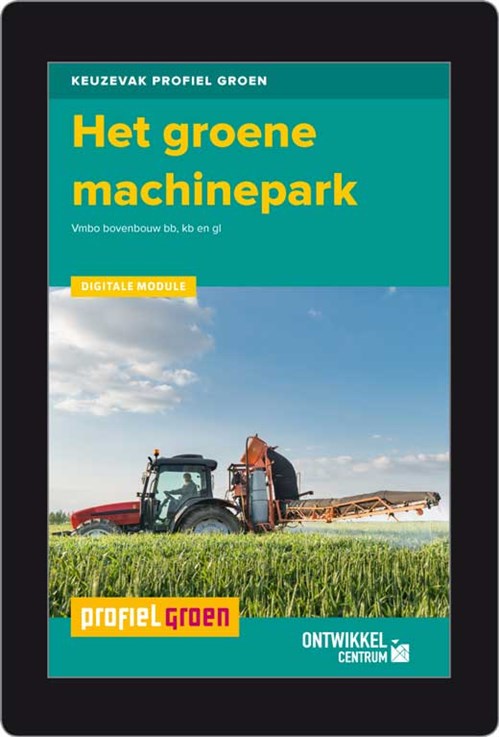 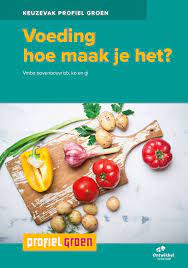 Groene machine park
Tuinontwerp en aanleg
Werkn in Tuin en Landschap
Groei & Oogst
Actief in de natuur
Groen ondernemen 
Groene marketing
Voeding hoe maak je het ?
Uitstroom geslaagden ‘22-’23
193 geslaagden
Groen		                                                   19 %
Zorg en welzijn (incl. sport/uniform) 	    34 %
Techniek (incl. lab/ICT/media)	      	    26 % 
Economie (incl. horeca/toerisme)  	    19 %
Overig (bijv. havo/buitenland) 	  	      2 %

Stapelen (geen echte uitstroom)                          2 lln
Wat kun je doen na het vmbo?
Ons onderwijs
Nederlands
Engels
Wiskunde
Mens & Maatschappij
Kunst & Cultuur
Techniek & Technologie
Lichamelijke Opvoeding
Biologie
Natuur-/scheikunde
Rekenen
Groen
Infomedia
Studieles
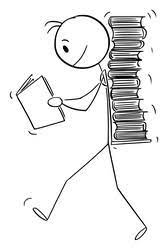 Volgende leerjaren:
Duits
Economie
Ckv
Maatschappijleer
LOB
Onderdeel van Vonk met andere aanpak
Zelf keuzes maken staat centraal
Zelf gestelde leerdoelen
Opdrachten, projecten en portfolio
Meer informatie op de open dag en 
   uitnodiging voor een ouderinformatieavond
Vonk Natuurlijk
[Speaker Notes: Informatie op de opendag
VN na aanmelding informatieavond]
Somtoday
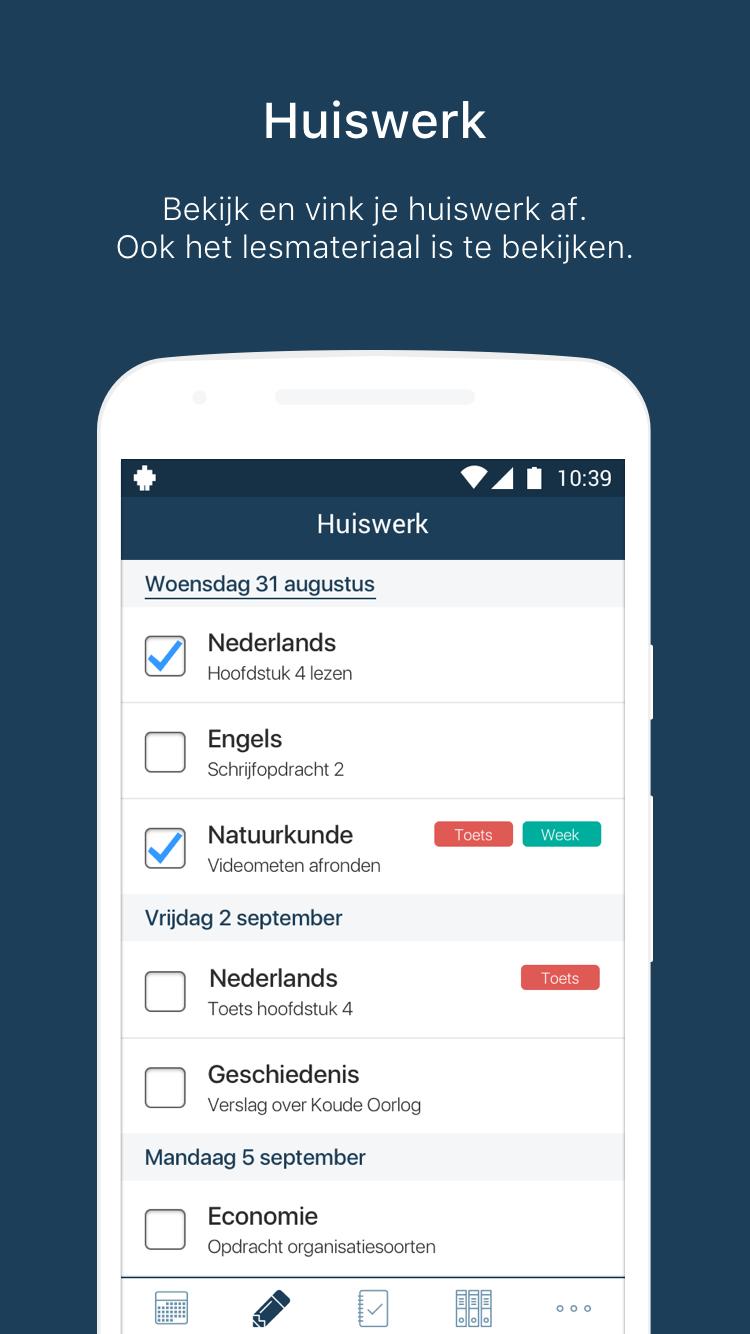 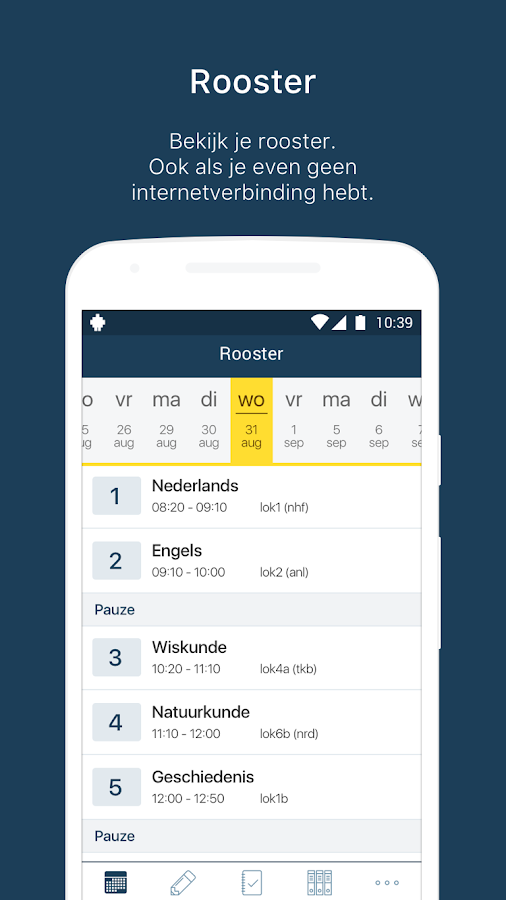 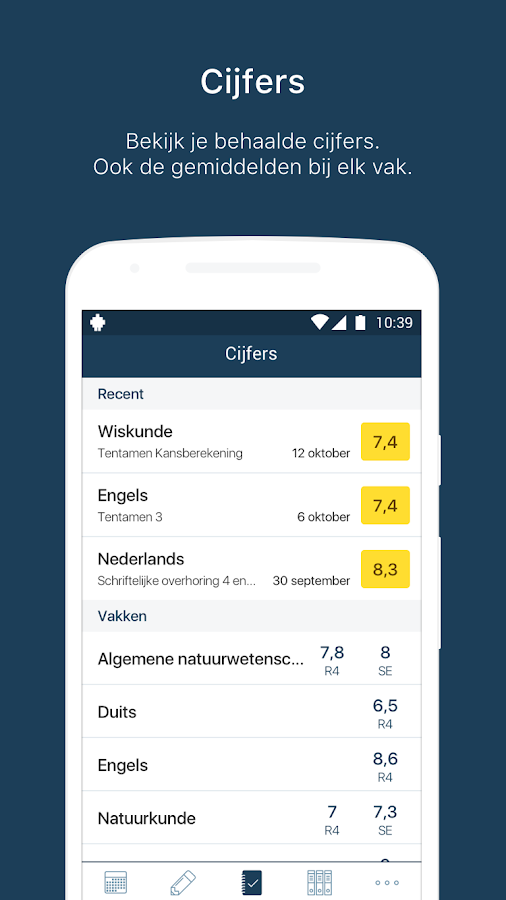 Digitaal volgsysteem
Geeft dagelijks de actuele stand m.b.t. cijfers
Huiswerk en lesmateriaal
Roosters en roosterwijzigingen
Registratie absentie
Contact ouders
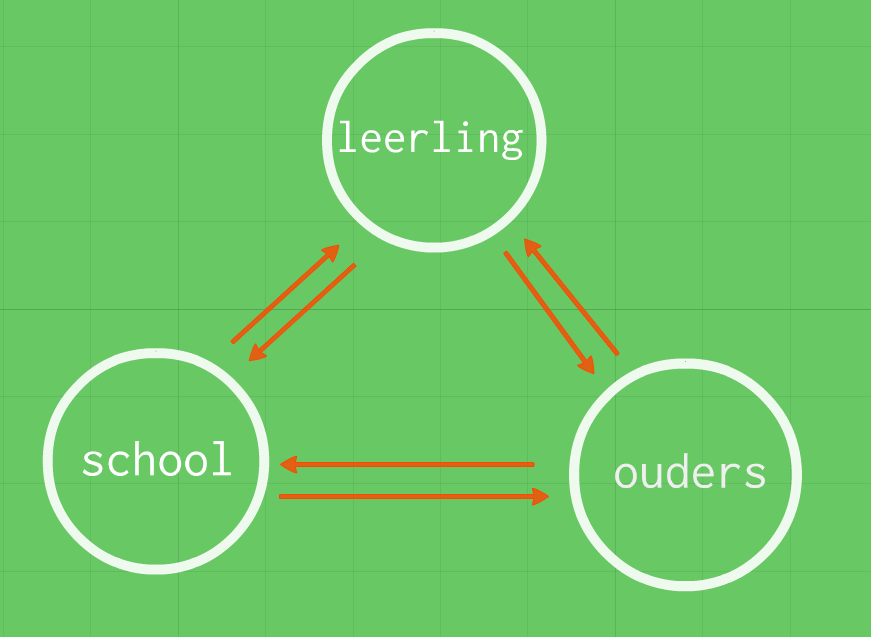 Contact met mentor
Informatieavonden
Driehoeksgesprekken
10-minutengesprekken
[Speaker Notes: Mentor spil in het web]
Ondersteuning
Dyslexie
Dyscalculie
Leerlingbegeleiding
Plannen en organiseren
[Speaker Notes: Huiswerk niet op school]
Centrale aanmeldweek is van       25 – 31 maart
Ouders melden digitaal aan via link op de website
Basisschool geeft advies en leerlinginformatie door
Aanmelding
[Speaker Notes: Ouders datum in hun agenda zetten]
Plaatsingscommissie
Tijdspad plaatsing
Mw. C. (Chantal) van den Berg – voorzitter plaatsingscommissie en ondersteuning coördinator
Dhr. M. (Marcel) Jobse – Adjunct-directeur
Mw. L (Liselotte) Jansen – Teamleider
Mw. K. (Karin) Rood – Teamleider
Contact met basisschool over de leerling
Waar nodig overleg met ouders
Uiterlijk 15 mei bericht over de plaatsing 
Eind juni indeling van de klassen
Plaatsing
[Speaker Notes: Noemen dat er altijd plek is]
Leerwegen
Plaatsing in klassen
Op postcode bij elkaar in de klas
Vonk Natuurlijk
Basisberoepsgerichte leerweg (BB)
 Kaderberoepsgerichte leerweg (KB)
 Theoretische / Gemengde leerweg (GL/TL)
Indeling klassen
[Speaker Notes: Bij dubbel advies plaatsen in hoogste leerweg
VN: aanmelden bij Vonk, daarna info avond – daarna aanmelden]
Start leerjaar 1
Kennismakingsmiddag woensdag 17 juli 2024 (kennismaken met klasgenoten en mentor)
Eerste week nieuwe schooljaar; wenweek met een aangepast rooster met afsluitende picknick
Schoolfeest in de 3e schoolweek
[Speaker Notes: Is er een onderbouwfeest?]
www.vonknh.nl
www.scholenopdekaart.nl
www.govmbo.nl
Algemene informatie
Open dagen: 26 en 27 januari 2024
Volg ons op facebook
Volg ons op Instagram
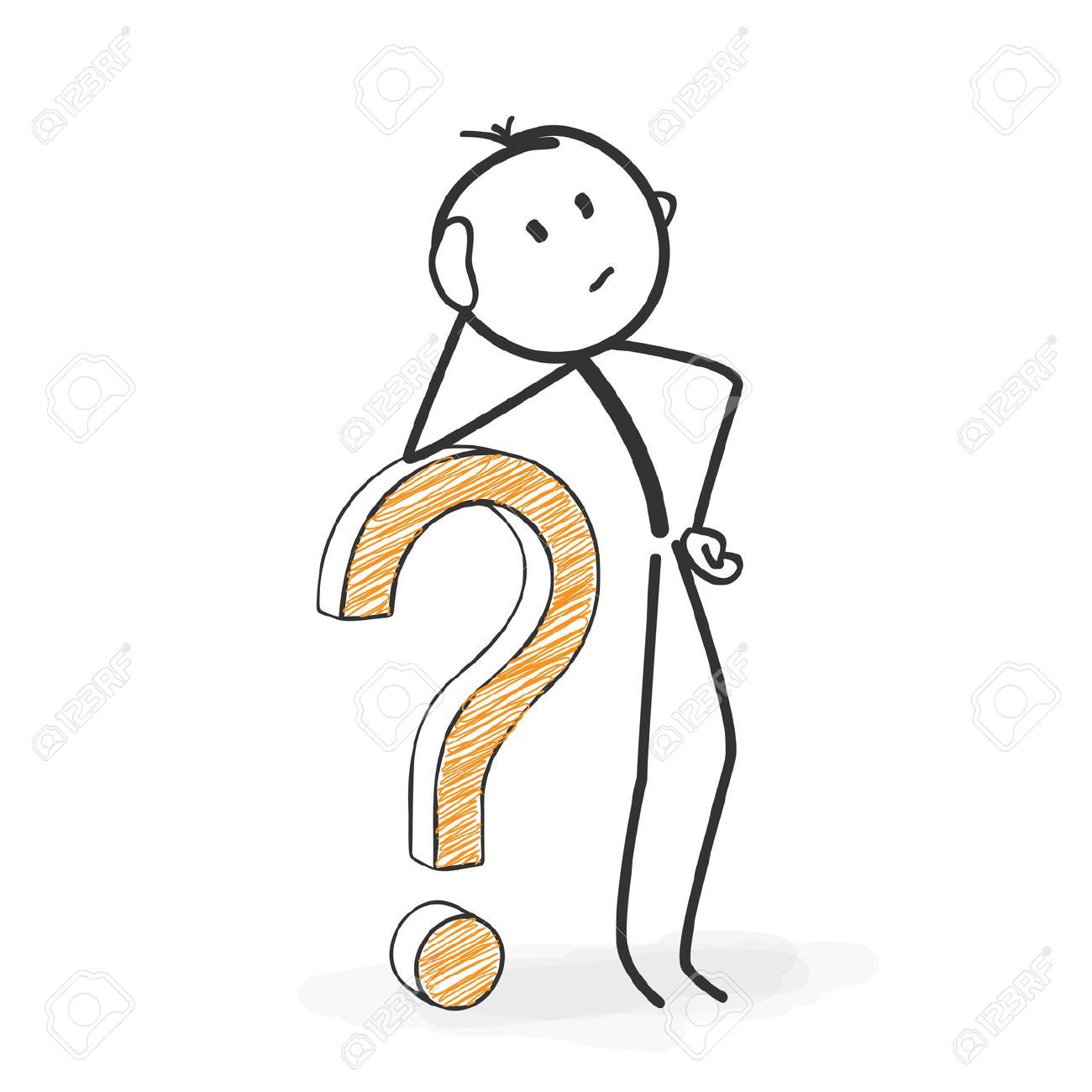 Dyslexie
Ondersteuning
Dyscalculie
Decanaat
Andere vragen
Profiel Groen
Vragen?